Teaching Listening
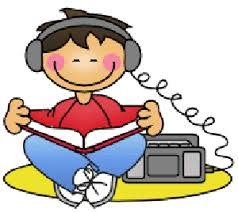 Noni Agustina
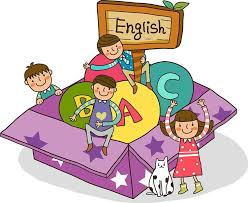 English skills
Listening
Speaking
Writing
Reading
Listen and do activities
The instruction
Moving about
Put up your hand
Mime stories
Drawing
Putting things in order
 Questionnaire
Listen and colour
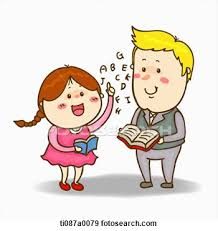 Listen and repeat activities
Rhymes
Songs
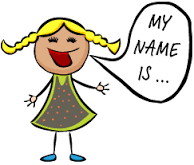 REFERENCE
Scott, Wendy A., and Lisbeth. 2010. Teaching English to children. USA: Longman